Unit 1 He looks like a cook.
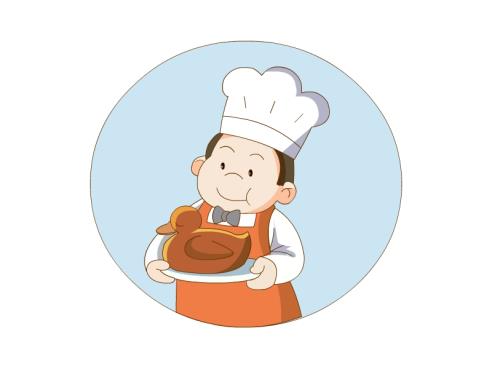 WWW.PPT818.COM
look
like
看起来像。。。。
people
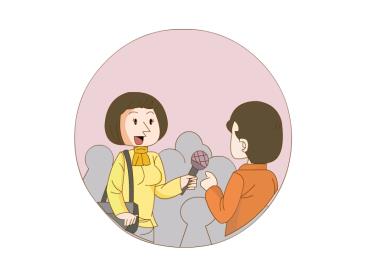 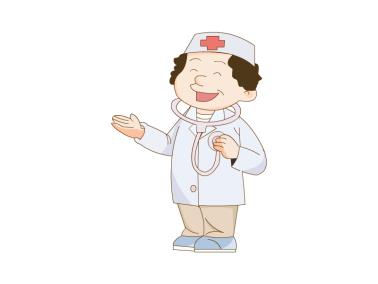 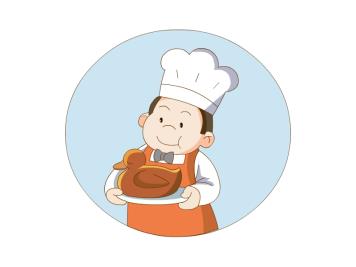 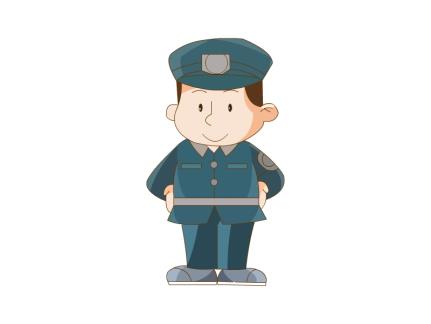 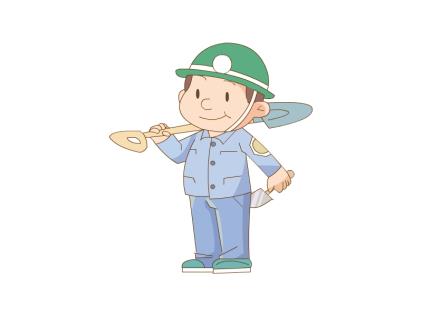 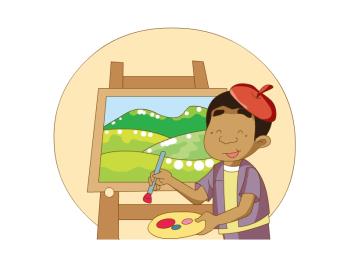 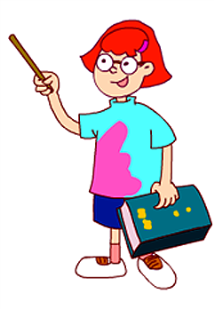 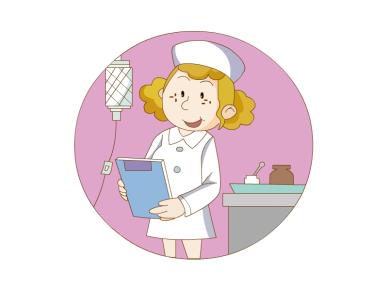 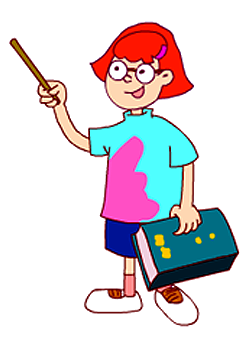 teacher
Teacher can teach people.
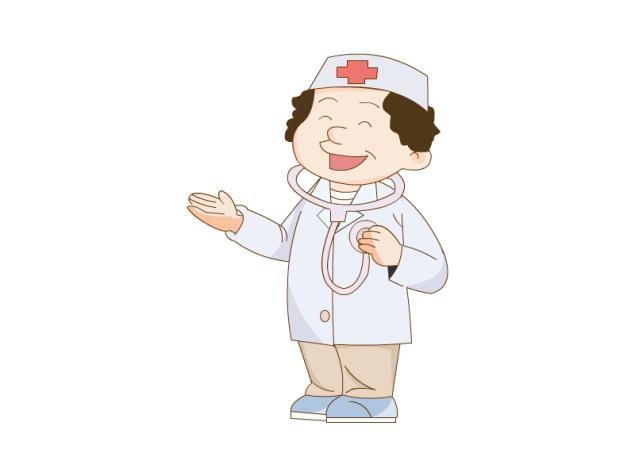 doctor
Doctor can help sick people.
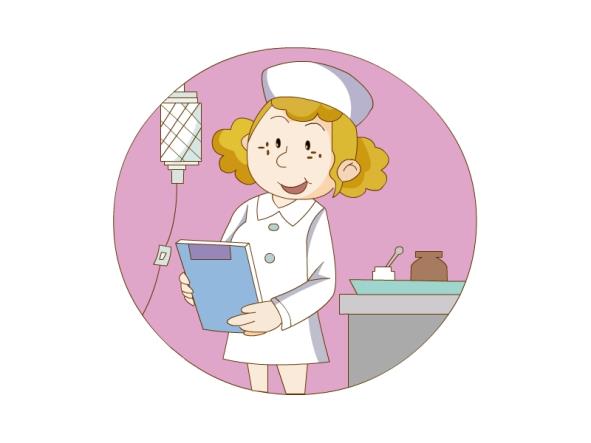 nurse
Nurse can help sick people.
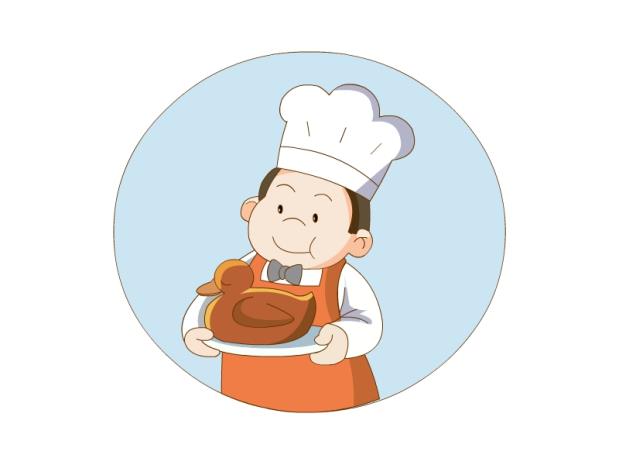 cook
Cook can cook nice food for people.
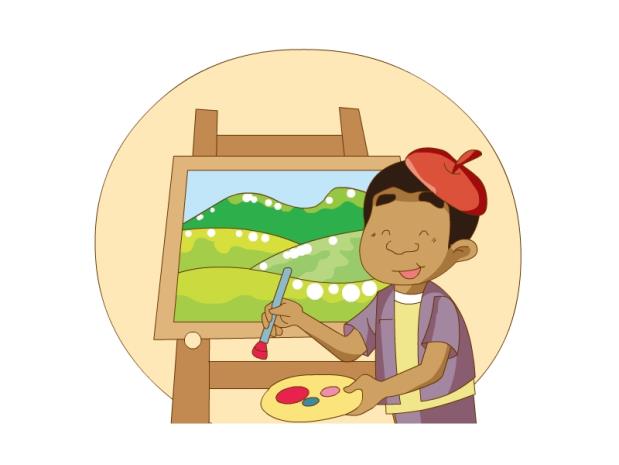 painter
Painter can draw pictures.
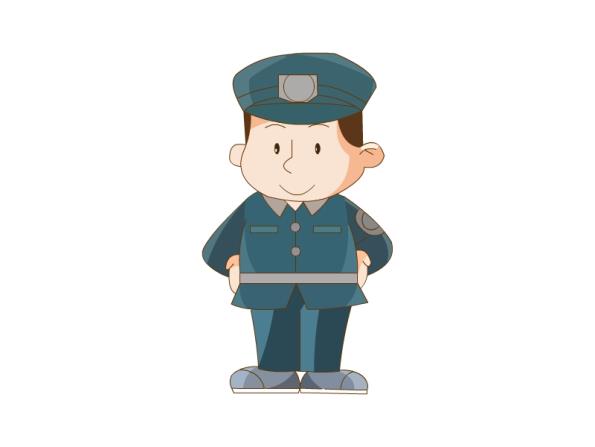 policeman
Policeman can help people.
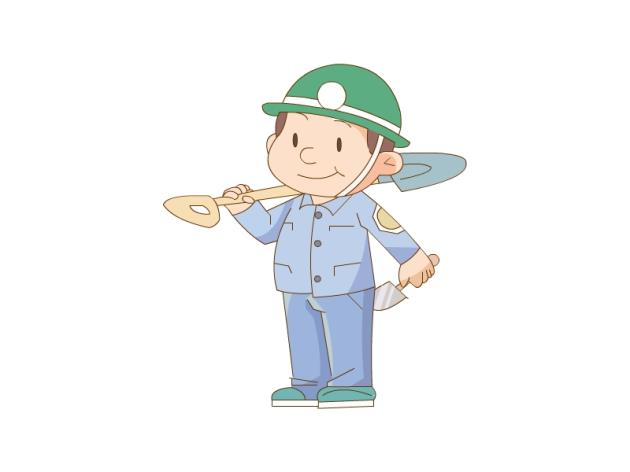 builder
Builder can build good house for people.
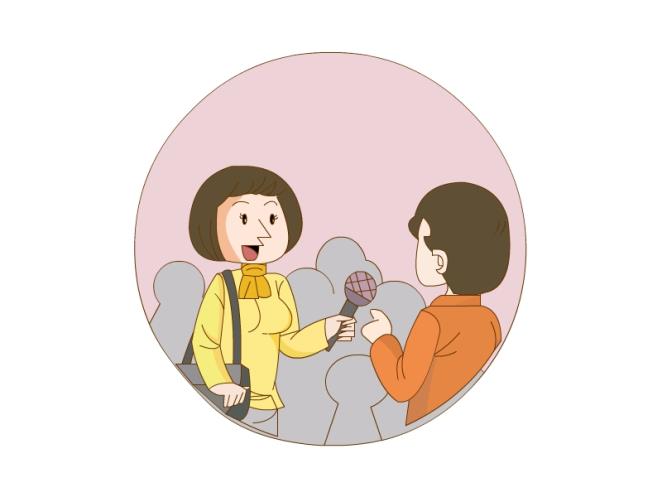 reporter
Reporter can get news for people.
Who’s that woman\man?
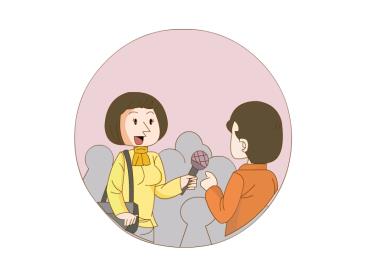 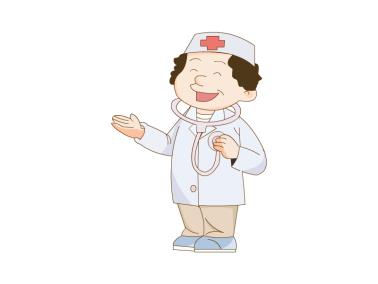 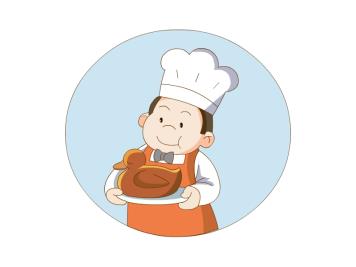 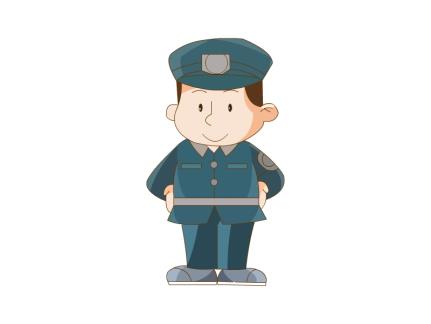 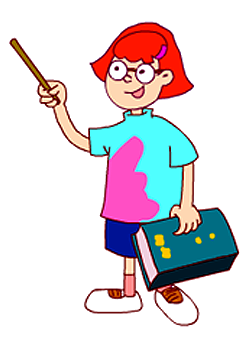 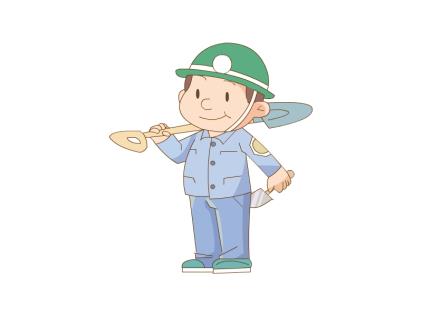 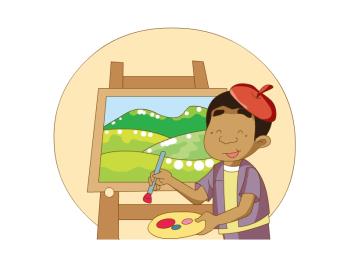 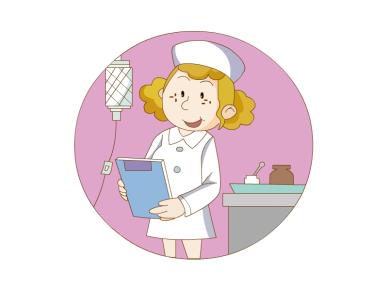 Who’s that man              ?
with a hat
with
有，和……一起
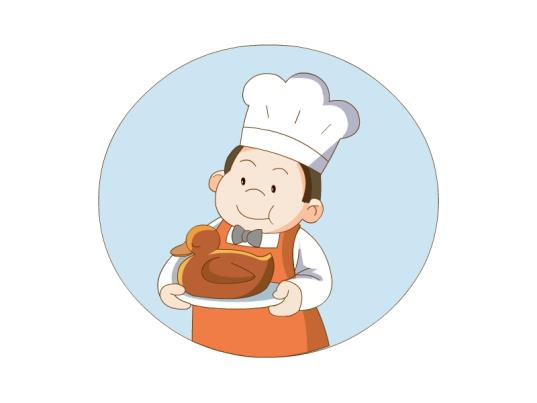 He looks like a cook.
glasses
眼镜
Who’s that woman               ?
with glasses
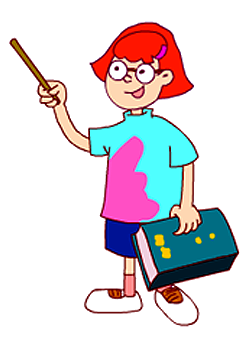 She looks like a teacher.
uniform
制服
Who’s that man               ?
in a uniform
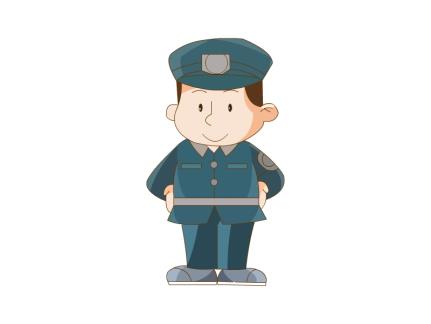 He looks like a policeman.
Who’s that woman               ?
in a uniform
She looks like a policewoman.
Who’s that man in a blue uniform ?
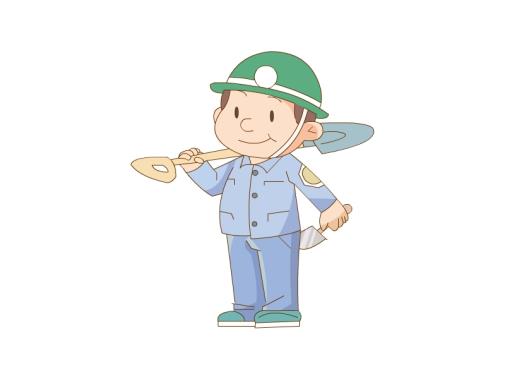 a blue uniform
He looks like a builder.
Who’s that woman in a yellow blouse ?
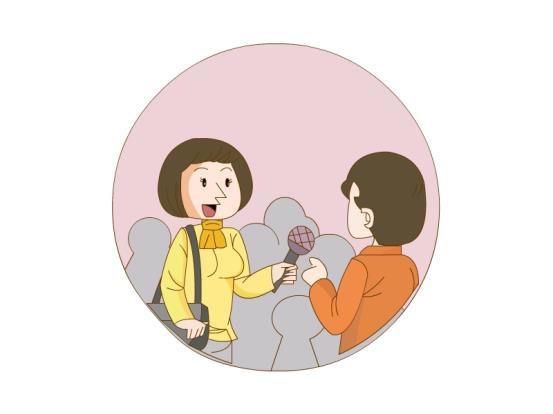 in a yellow blouse
She looks like a reporter.
Who’s that woman in a white coat ?
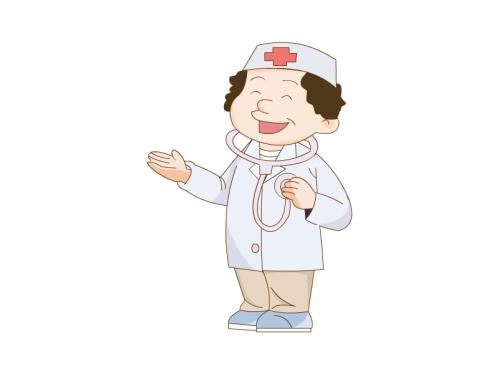 in a white coat
She looks like a doctor.
Who’s that woman in a white dress ?
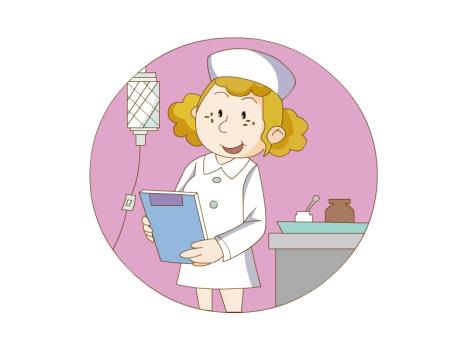 in a white dress
She looks like a nurse.
Who’s that man with a red hat ?
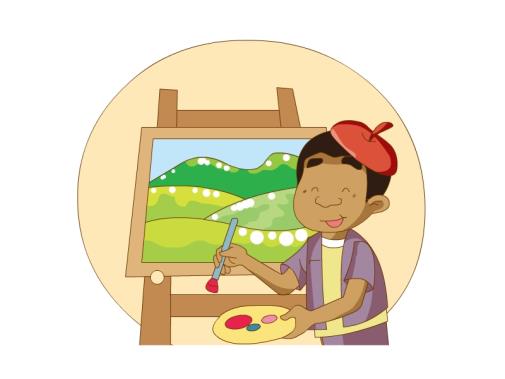 with a red hat
He looks like a painter.